Extra Algemene Ledenvergadering Wijkvereniging Paasberg-Wellenstein
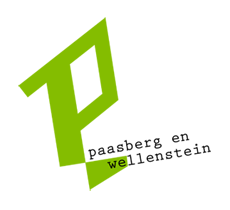 28 mei 2019
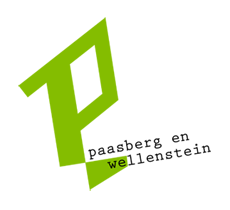 AGENDA
Welkom en mededelingen 
Informatie en toelichting acties bestuur 
Doel en acties stichting BBRB 
Informatie uit gesprek BPV, Stichting Onderdak en wijkagent
Toekomstige acties & communicatie 
Rondvraag (herdenkingen, duurzaamheid in de wijk) 
Afsluiting
StichtingBelangBewonersRondomBronbeeklaan 66
Ad BontjeALV Paasberg-Wellenstein28 mei 2019
3
[Speaker Notes: De programmeerbare economie is onderweg. Volgens Gartner is ‘the global economy accelerating down a path of massive technology-driven change’. Nieuwe technologieën dienen zich aan. Bloomberg Markets noemt blockchain (de techniek achter Bitcoin) als een technologie die een vergelijkbare ontwrichtend effect zal hebben als het internet in de jaren ’90. 

De ‘programmeerbare’ of Pandora-economie representeert een enorme technology-enabled transformatie van het traditionele concept van waarde uitwisseling naar een customer-centric waardeketen. Individuen worden in hun ware kracht gezet, machines worden steeds slimmer, en transactiekosten minimaal en volledig transparant.]
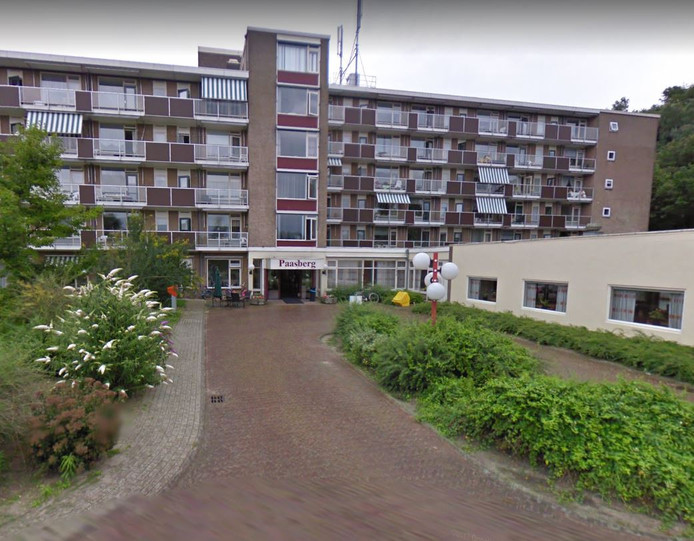 Paasbergflat, Bronbeeklaan 66
4
Waarom onze bezorgdheid en bereidheid tot actie?
Plaatsing van 33 / 40 cliënten SOD met een of meer van deze kenmerken:
Ex-gedetineerd
Drugs- en/of alcoholverslaving
Zorgmijdend
Psychiatrisch
Lichte verstandelijke beperking
Gewelddadig
Lastig te handhaven
Veiligheid en leefbaarheid in de wijk wordt bedreigt door achtergrond bewoners en het grote aantal van 33 (later 40)
Door overval tactiek, absolute miscommunicatie, non-professionaliteit en gebrek aan integriteit hebben wij totaal geen vertrouwen in St OnderDak
Gemeente is traag en zit op het verkeerde spoor
OINO vrees
5
Waarom Stichting BBRB?
Bezorgd om veiligheid en welzijn
Boos op St OnderDak
Reageren met spoed
Belangen bundelen

Individuele bewoners zijn niet zo zichtbaar
Een vereniging kan niet snel reageren
Wijkvereniging moet voorzichtig zijn!

Doel van stichting BBRB: 
St OnderDak en soortgelijken niet in Paasbergflat
Stichting BBRB en wijkverenigingen blijven aan tafel in toekomst
6
Strategie
Onze zorgen breed en diep bekendmaken
De gemeente bewegen tot handhaven bestemmingsplan
Gerechtelijke procedure tegen a. Gemeente en b. Eigenaar

Tactiek
Advocaat inschakelen
Samenwerken met wijkverenigingen
Niet mikken op personen maar op organisaties
Financiën: bijdrage van de kerngroep, bijdrage wijkvereniging(en) en donaties
Blijven communiceren
7
Kenmerk onze communicatie en actie
Snel

Breed

Diep
8
Kenmerk onze communicatie en actie
Snel: social media -> Nextdoor

Breed: meerdere kanalen
Nextdoor
Flyer in de wijk
De Gelderlander
(Omroep Gelderland)

Diep: 3 wijken = 4000 huishoudens
Paasberg
Geitenkamp
Arnhemse Allee
(Evt later: Monnikenhuizen, Angerenstein, Rozendaal)
9
Korte historie Stichting BBRB
7e    mei gerucht / onderzoek
9e    Bericht op NEXTdoor
10e  Bellen SOD / Kernteam+ vz wijkv
11e  Beruchte brief van SOD op de mat
12e  800 flyers in de wijk
13e  Advocaten/stichting /1e brief -> gem.
15e  2e brief -> gemeente
16e  7e bewoner geplaatst
17e Brief wethouder / cliënten stop
20e Bulletin 3, reactie op brief weth.
23e 3e Brief -> gem / Raadsbrief 
24e Besluit tot last onder dwang
28e ALV
29e Gesprek weth Roeland v/d Zee
10
Toekomstperspectief
Zolang SOD niet uit BBL66 is met haar cliënten houden we een risico
SOD gaat waarschijnlijk procederen tegen gemeente
Kwestie van blijven opletten en er bovenop zitten
Leegstand is geen optie. Dus wat gebeurt er met de flat?
11
Geldzaken stichting BBRB
Succes kost geld, helaas
Gerenommeerde advocaten: Dirkzwager
3 brieven naar gemeente
Intensief overleg
Onderzoek naar jurisprudentie
Opstart en kantoorkosten stichting BBRB
Een potje voor de toekomst. We zijn er nog niet gerust op

Totaal nodig € 12.000. Waar komt dit vandaan: 
€2000 wijkver Paasberg-Wellenstein
€3000 (hopelijk) van wijkplatform Geitenkamp (incl Arnhemse Allee)
€1250 van Kerngroep (plus garantietoezegging van €1250)
€5750 van donateurs. Flyeractie, Nextdoor etc.
12